しょうえいかい
 募集職種 保育士・保育補助         社会福祉法人 頌栄会
電話：03-3399-8585 　採用担当者まで
（受付時間：土・日・祝祭日・年末年始を除く平日9時00分～17時00分）
【ホームページ】 httpｓ://shouei.tokyo/
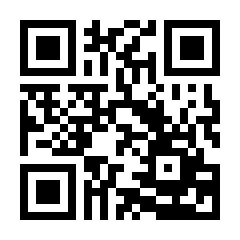 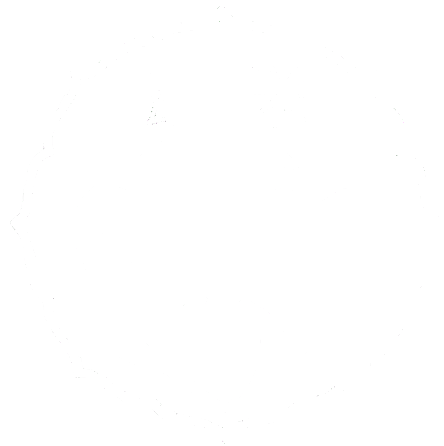 SINCE1941
■頌栄保育園　上荻3-15-12　荻窪駅・西荻窪駅　徒歩１７分
　保育時間7:30～18:30 延長保育なし　園庭あり　　　　　
　園児定員６７名
　　０歳児（満４ヶ月～）　９名
　　１歳児　　　　　　　　　　 １１名
　　２歳児　　　　　　　　　 　１１名
　　３歳児　　　　　　　　　　 １２名
　　４歳児　　　　　　　　　　 １２名
　　５歳児　　　　　　　　　 　１２名
　職員数３６名
　　園長1名　総合支援室長・副園長・保育士2１名
（内、ﾊﾟｰﾄ5名）　　嘱託医1名　　看護師2名（内、ﾊﾟｰﾄ1名）
　　栄養士4名　　ﾊﾟｰﾄ保育補助6名　　事務員1名
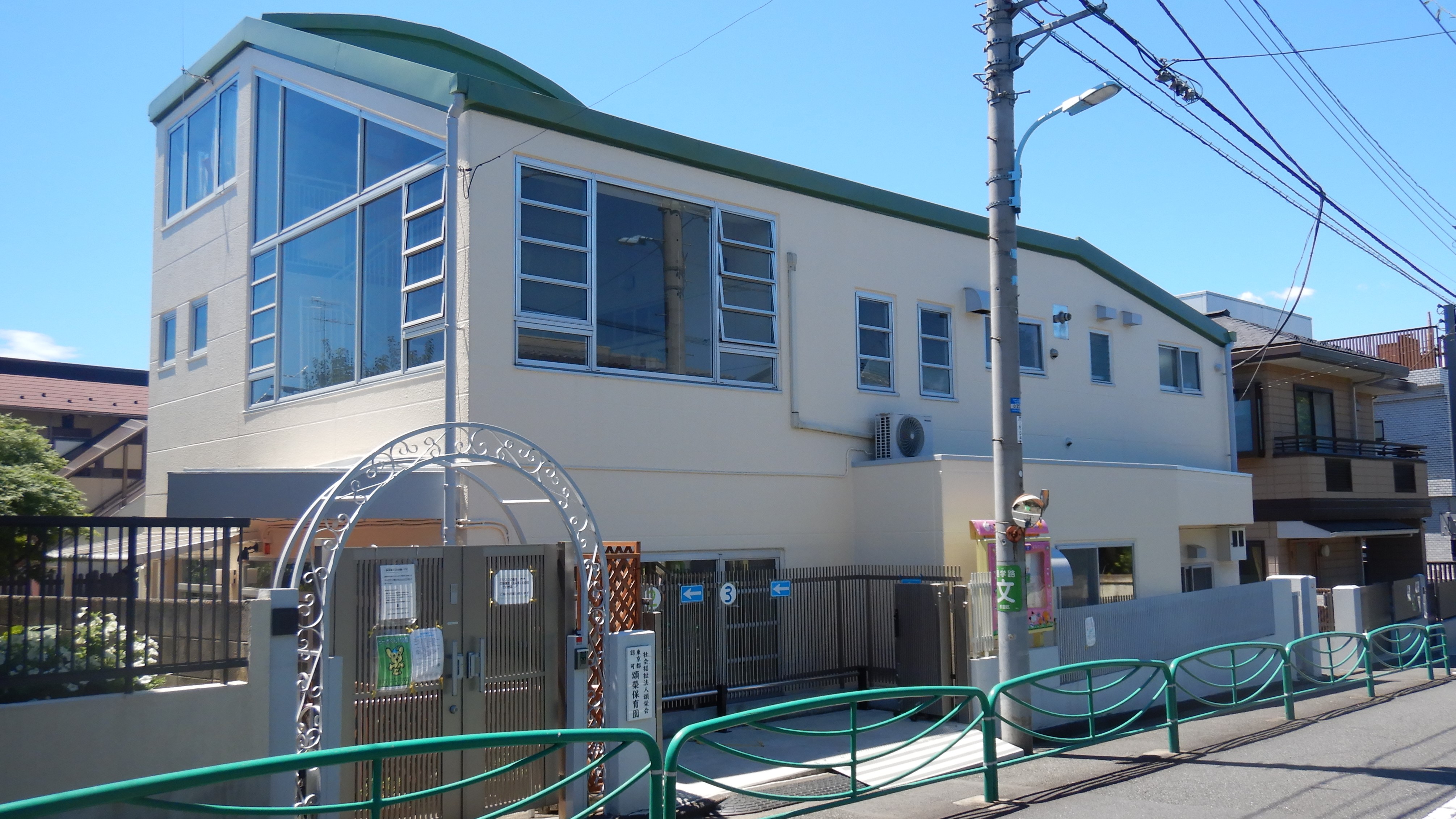 ■法人理念　神と人とに愛せられる生涯であってほしい
　　　　　　　　　　　　　一人一人の子どもの最善の利益を実現します　 
                      最もふさわしい『生活と遊び』の環境を提供します

■法人方針　キリスト教に基づき感謝の心を育てます
　　　　　　　　　　　　　一人一人の養護と教育の一体となった保育を行います　
　　　　　　　　　　　　　適切な環境の構成と職員の援助に力を注ぎます　
　　　　　　　　　　　　　保護者との相互理解に努めます

■法人目標　雄々しく　やさしく　たくましく
　　　　　　　　　　　　　一人一人の現在を最もよく生き、
　　　　　　　　　　　　　　　　　　　　　　　　　　　　　　　　　望ましい未来を作り出す力の基礎を培います

■運営理念　地域に根ざした、保護者・職員・地域に愛される保育園として、
　　　　　　　　　　　社会的使命と役割を果たしてまいります。
　　　　　　　　　　　　「子ども、保護者、職員、地域の皆が笑顔でいられ、ともに成長を喜び
　　　　　　　　　　　　合える保育園」であることを目的として常に向き合い、子ども、保護者、
　　　　　　　　　　　　職員、地域が一体となって、更なる「質の高い保育」（愛着形成→信頼
　　　　　　　　　　　　関係形成→自信、自己肯定感形成）を目指して日々進んでまいります。
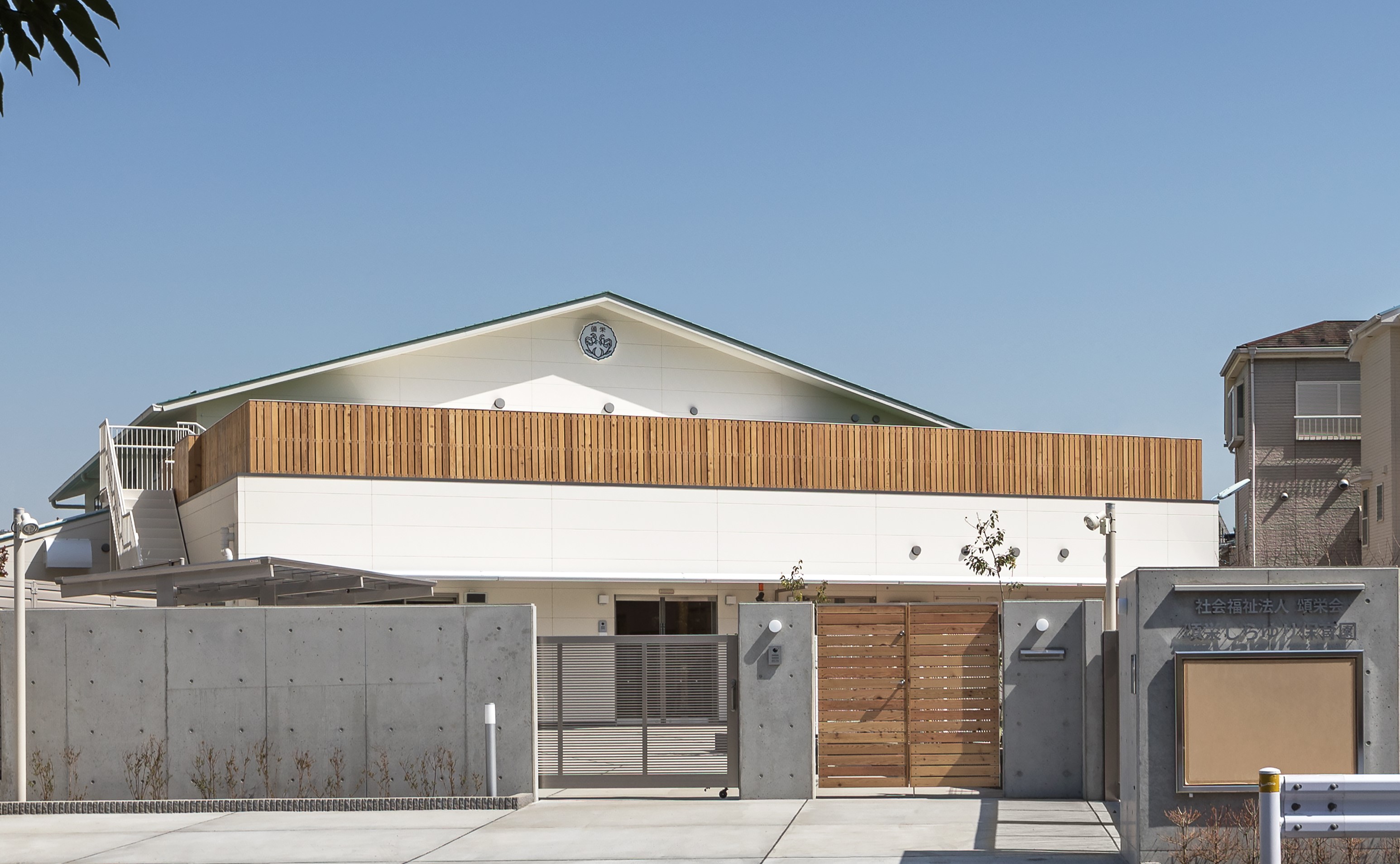 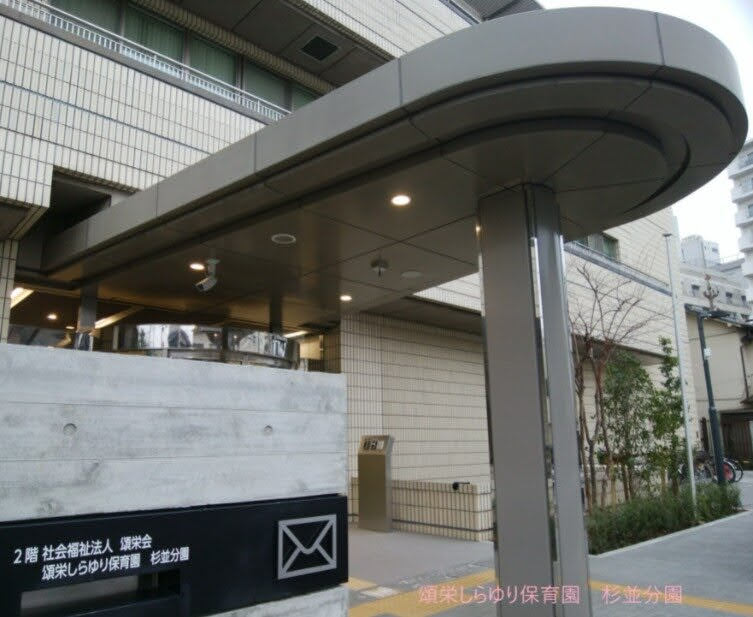 福利厚生 
　■職員互助会規程　　
　■慶弔規程　　
　■慶弔金　　
　■慶弔休　　
　■永年勤続表彰　　
　■永年勤続報奨金
　■福祉医療機構退職共済加入 
　■職員団体損害保険加入　　
　■社会保険完備
■産育休，介護休取得率１００％　　
　■看護休暇　　
　■時短勤務 
　■資格取得支援　　
　■健康診断　　
　■インフルエンザ予防接種
　■エプロン貸与　　
　■休憩室　　
　■職員用駐輪場
■頌栄しらゆり保育園　桃井2-19-2　荻窪駅　徒歩20分
　保育時間７：３０～１８：３０　１時間延長保育あり　園庭あり
　園児定員１０４名
　　１歳児　　　　　　　　　　 １２名
　　２歳児　　　　　　　　　 　１４名
　　３歳児　　　　　　　　　 　２６名
　　４歳児　　　　　　　　　　 ２６名
　　５歳児　　　　　　　　　 　２６名
■頌栄しらゆり保育園杉並分園　桃井4-3-2-2F　　
　西荻窪駅　徒歩18分　代替園庭：桃井原っぱ公園
　保育時間７：３０～１８：３０　１時間延長保育あり
　園児定員２８名
　　０歳児（満４ヶ月～）６名
　　１歳児　　　　　　　　　 １０名
　　2歳児　　　　　　　　　 １２名
　※分園は2021年から10年間の運営です
職員数6１名
　園長1名　総合支援室長・　副園長・保育士4１名（内、ﾊﾟｰﾄ1４名）　　嘱託医1名　　看護師2名　　栄養士６名　　　
　ﾊﾟｰﾄ保育補助6名　事務員1名　　清掃ｽﾀｯﾌ３名
自分の時間がしっかりとれる！　● 有給休暇取得率１００％　● ゆとりをもって働ける職員数
生活の応援も！　● 杉並区宿舎借上支援８２，０００円　● 交通費全額支給
ここも注目！
福利厚生、社保もしっかり！　 ● 福利厚生　充実　● 社会保険　完備　● 園内外研修　充実